ID / Nombre del Proyecto
Tema del proyecto
Información gráfica necesaria
Esta primera lámina la puedes usar para tener la fundamentación teórica, propuesta volumétrica de la presea (dibujo, render, modelado digital) y  detalles específicos de tu diseño).
Información escrita necesaria
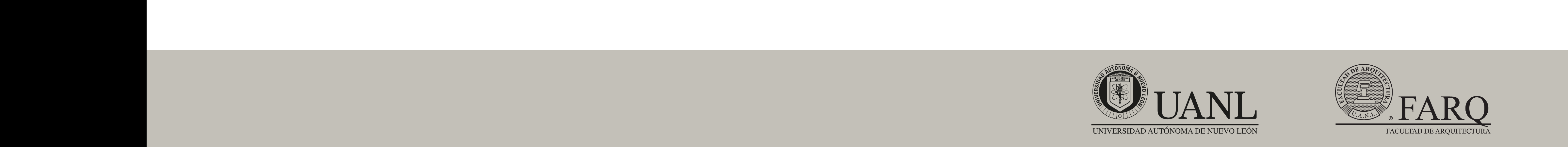 Matrícula:____________________________
3
Repentina
Lámina 1
ID / Nombre del Proyecto
Tema del proyecto
Información gráfica necesaria
(La segunda lámina la puedes usar para tener la fundamentación para el proceso creativo, la fuente de inspiración, las vistas, la propuesta de materiales, la propuesta de fabricación, el aprovechamiento del material, el empaque y todo lo que consideres necesario).
Información escrita necesaria
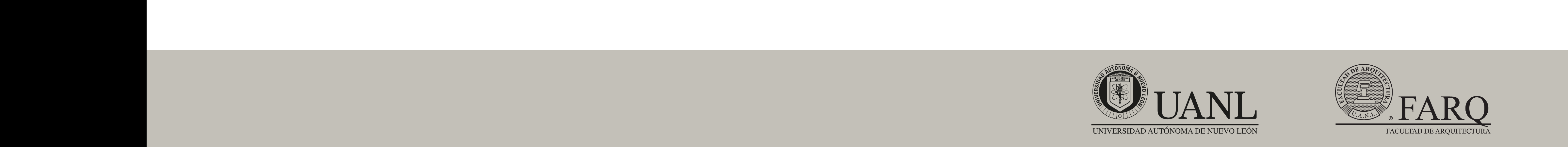 Matrícula:____________________________
3
Repentina
Lámina 2